We will be starting shortly!
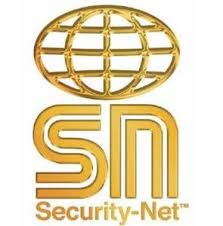 Most Common Mistakes to Avoid when Selling Against Low-Cost
September 18th, 2018
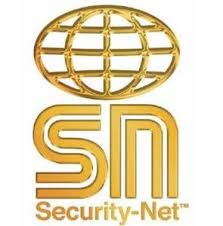 Most Common Mistakes to Avoid when Selling Against Low-Cost
September 18th, 2018
Agenda
Don’t …
Underestimate their performance
Jump into a TCO / ROI debate
Act cheap
Let up when you have them against the ropes
Wait
Get into a price battle
Bash the competition
Action Items
1. Don’t underestimate their performance
Poll Question
Who is this team?
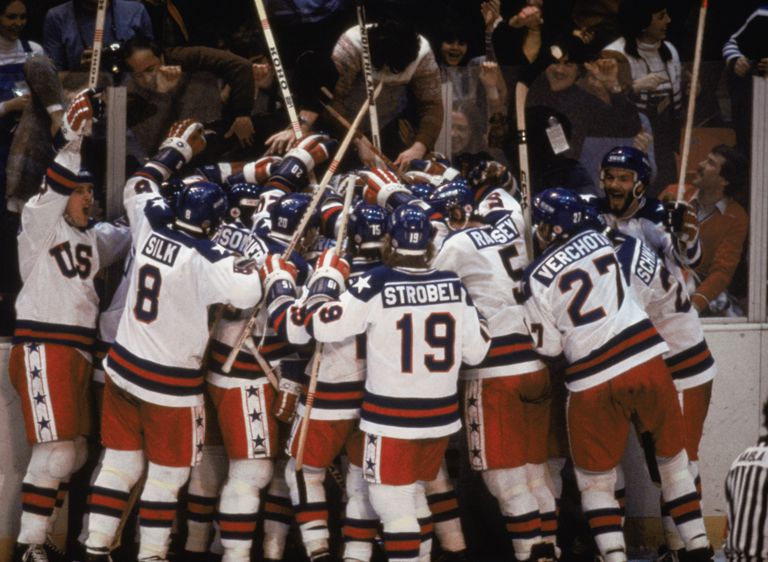 Who is this team?- 1994 New York Rangers- 1980 USA Olympic Hockey Team- 2017 San Jose Sharks- 2002 USA Olympic Hockey Team
Who is this team?- 1994 New York Rangers- 1980 USA Olympic Hockey Team- 2017 San Jose Sharks- 2014 USA Olympic Team
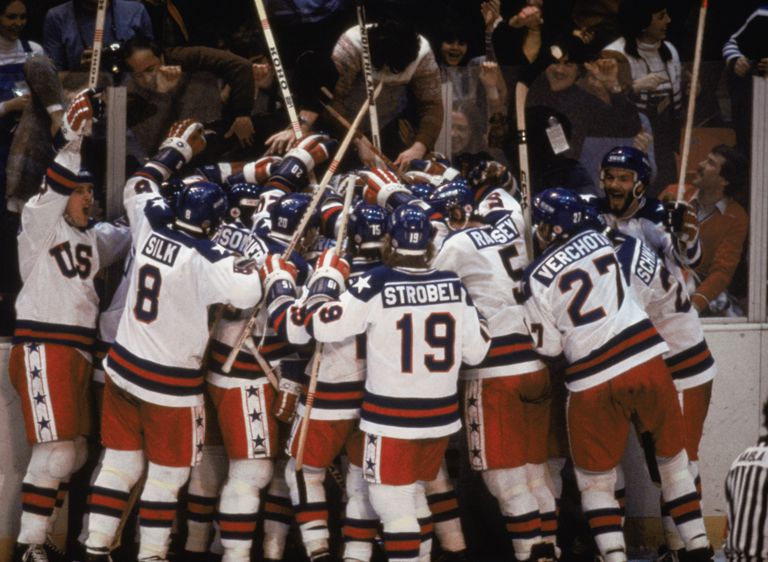 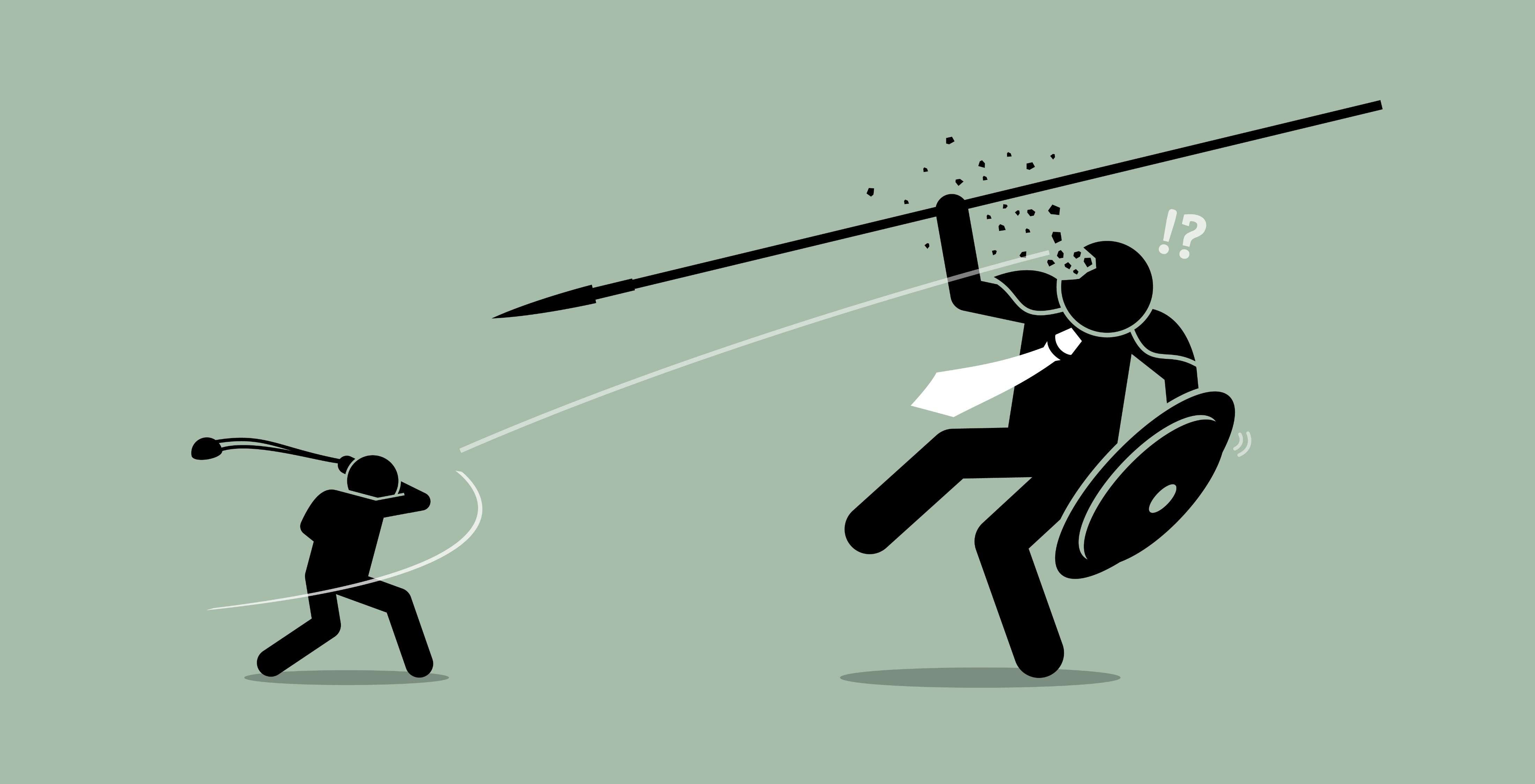 Know your weapons … and theirs
2. Don’t jump into a TCO / ROI debate
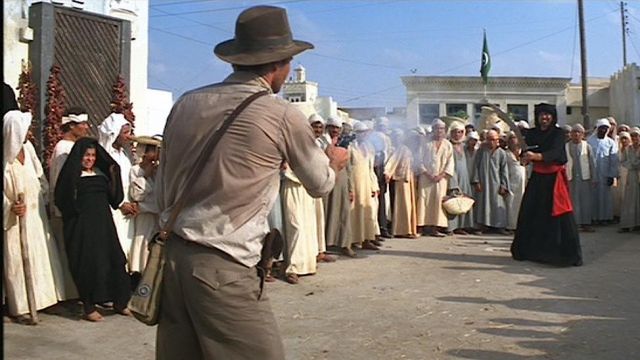 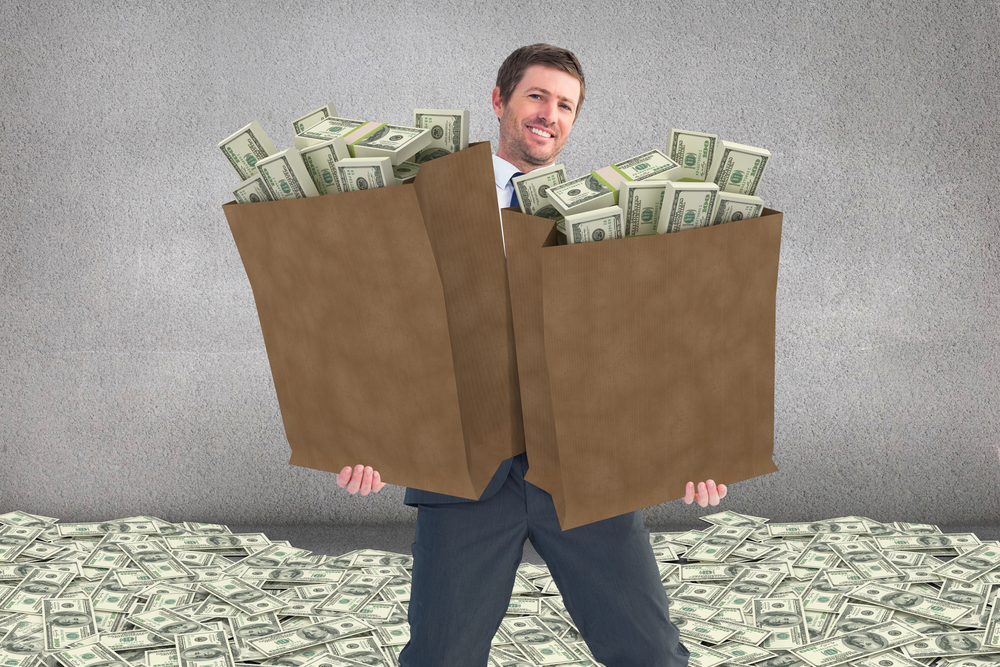 Don’t jump into a TCO / ROI debate
Best Practices to Providing Logical Justification
Wait until they want you.
Provide general numbers as a teaser.
Don’t stretch the logic, but let them.
Include the subjective, intangible benefits as bonus.
Let customer drive calculations.
Provide graphical image.
3. Don’t act cheap (desperate)
Don’t act cheap (desperate)
“I won’t mention any names, but …”
“I don’t talk badly about my competition, so I’ll keep quiet.”
“You get what you pay for.”
Taking up more time than allotted during demo or presentation phase.
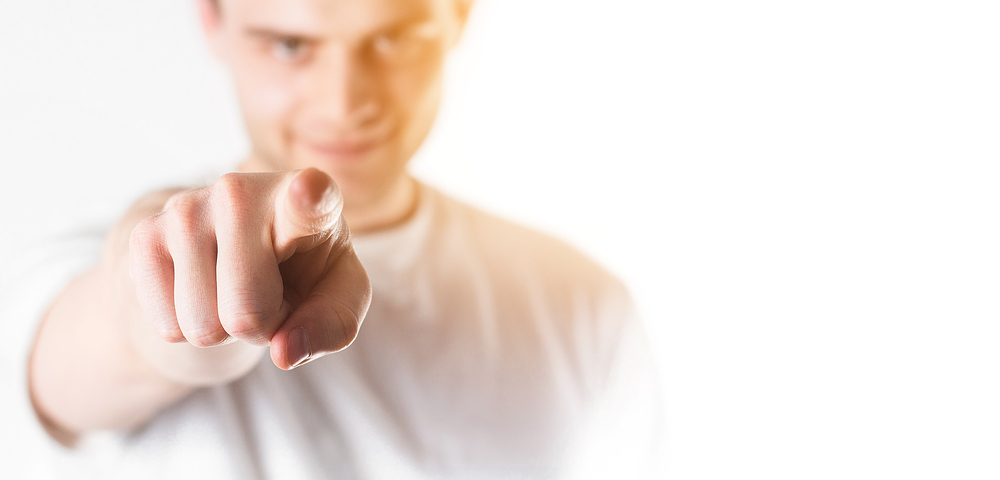 Sell Yourself
Explain exactly how you work with your clients.
Don’t use adjectives describing you – tell them what you do.
Use personal references from clients.
Ask personal questions that matter to them – not the organization.
4. When you’ve got them on the ropes, don’t let up.
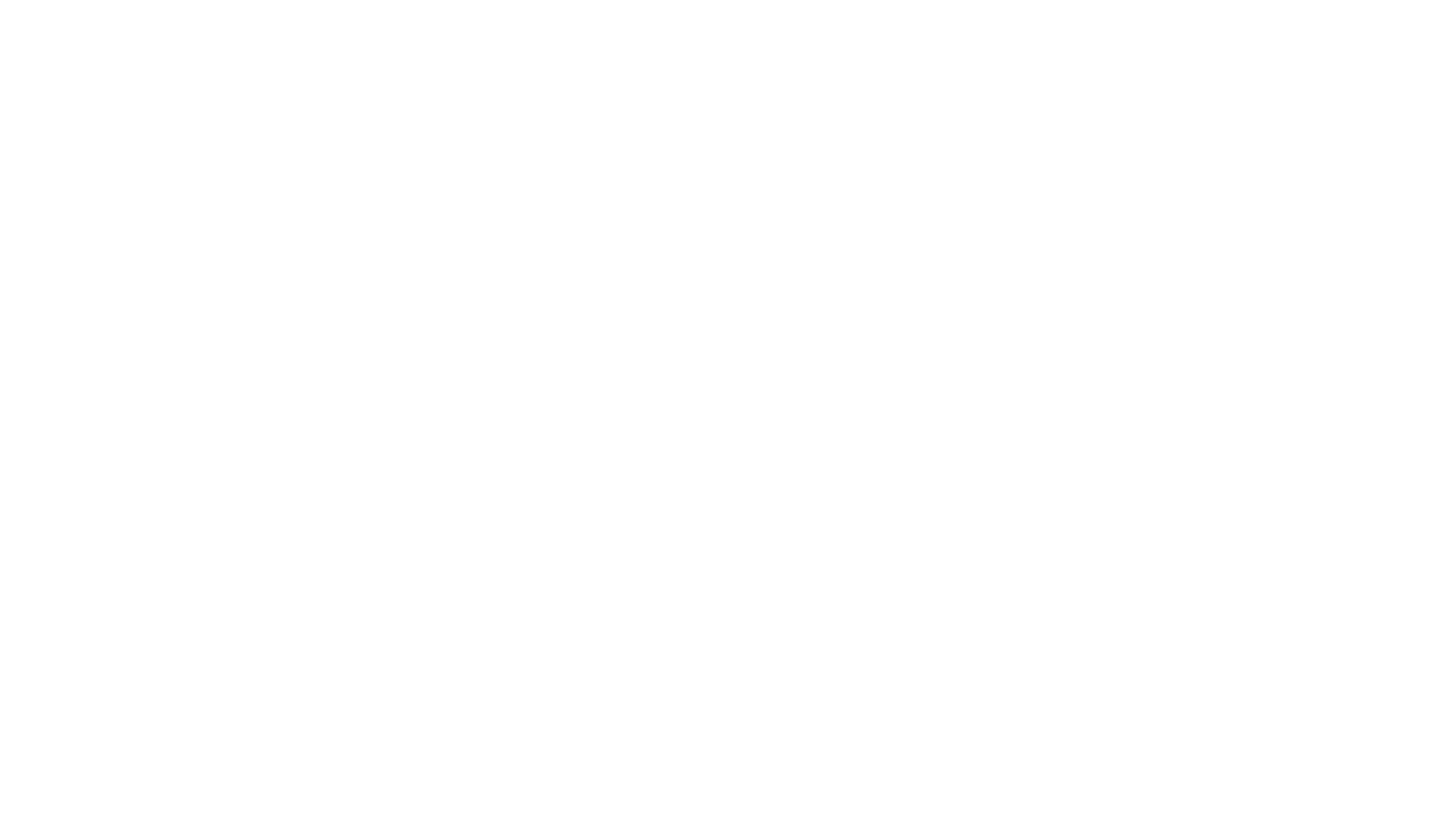 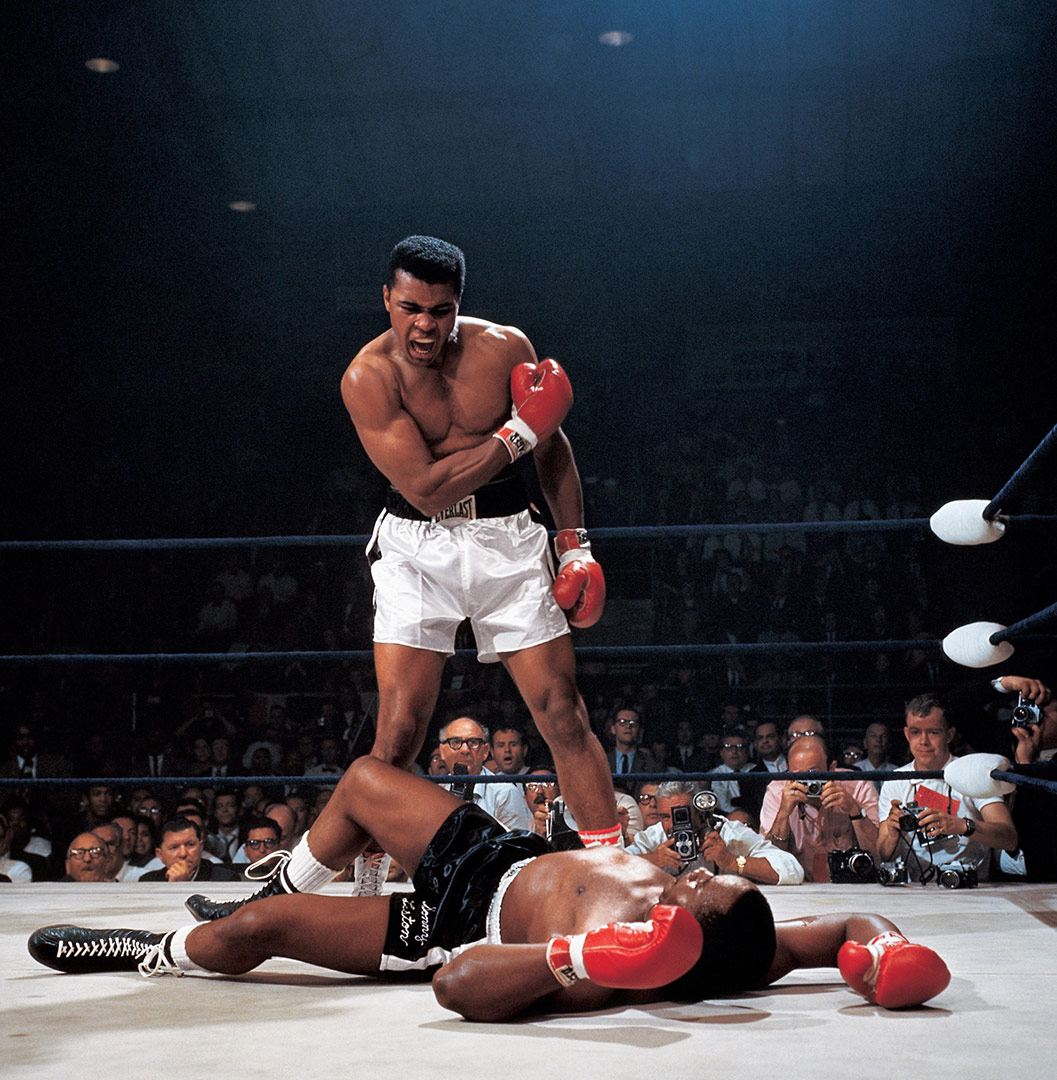 Make sure they feel it
Q: I thought you mentioned coaching your daughter’s basketball team.  How do you manage that while working most Saturdays on your network?

A:  Sometimes I have to miss games, and it’s terrible.
5. Don’t Wait
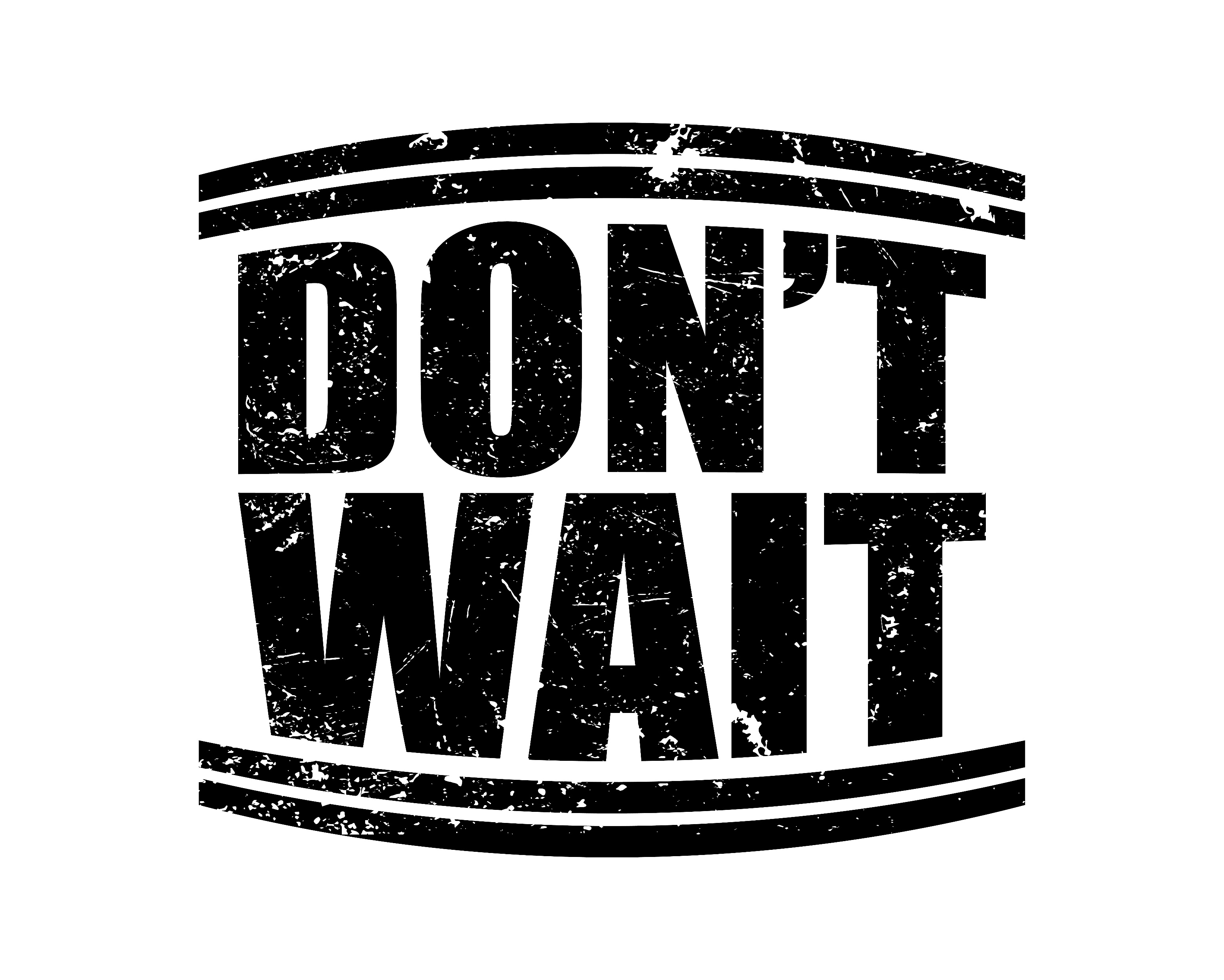 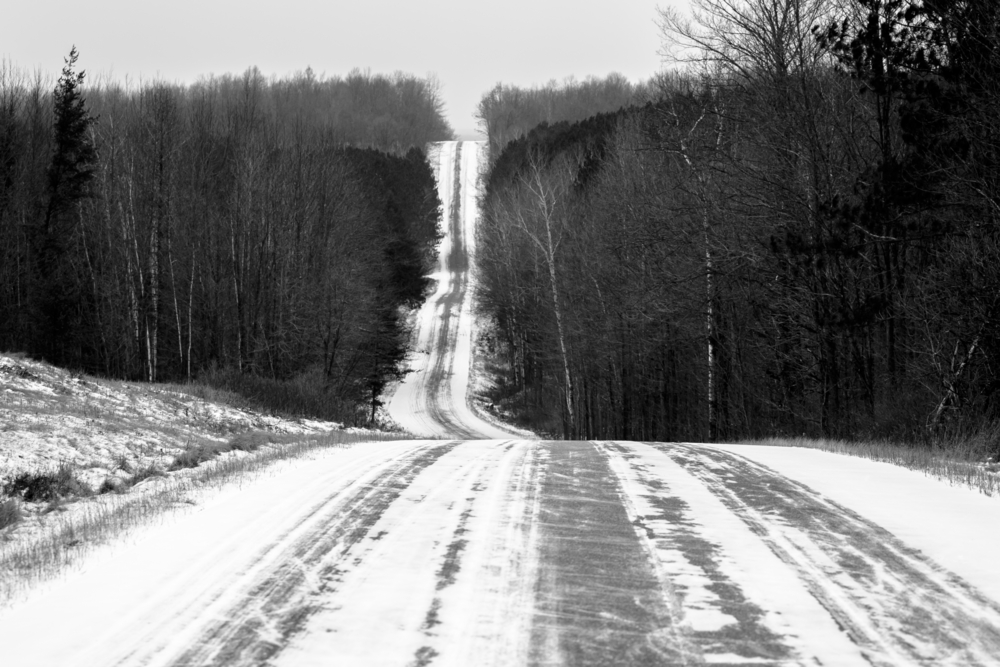 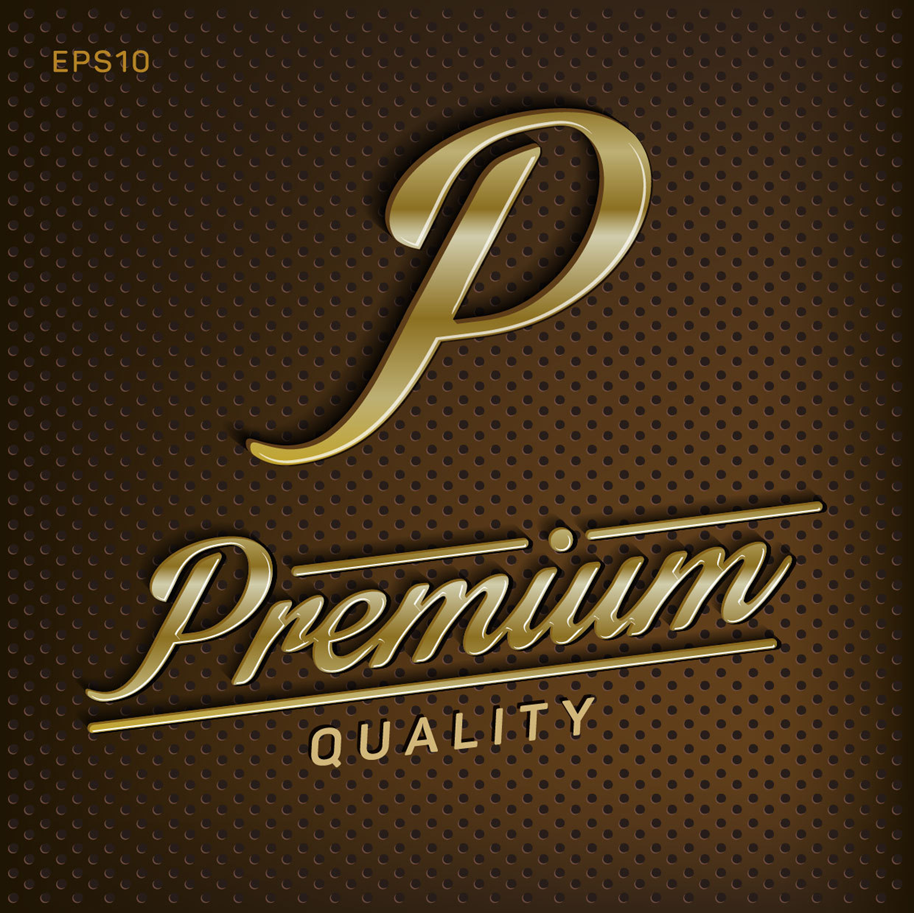 Let ‘em know that you’ll be more expensive … early.
6. Don’t get into a price battle
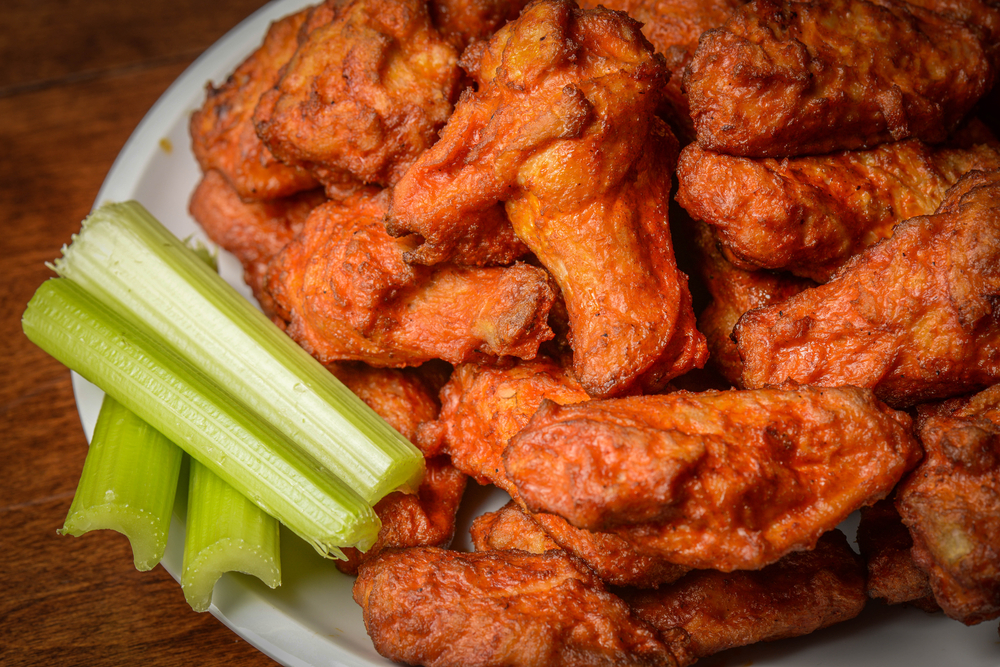 7. Don’t bash the competition
Back in the 1980’s…
Poll Question
If you can’t bash the competition, who can?
If you can’t bash the competition, who can?- Your boss.- If you’re careful about it, you can.- Your internal champion / coach.- Your sales engineer.
If you can’t bash the competition, who can?- Your boss.- If you’re careful about it, you can.- Your internal champion.- You sales engineer.
“Why are they looking at these cheap bozos?”
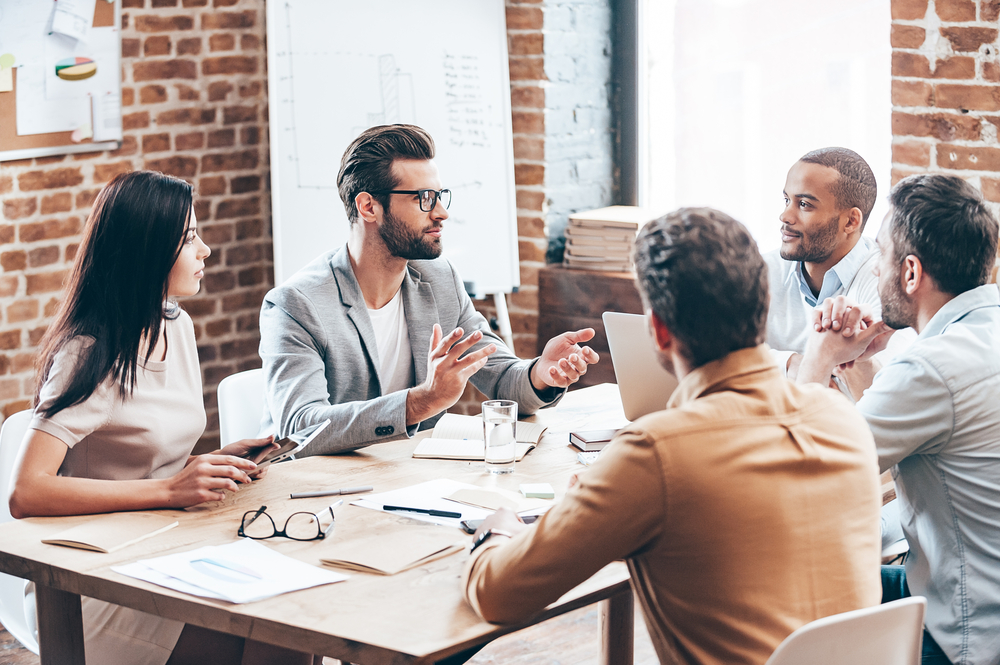 Why are we even talking to these people?  This is our security system and we’re counting pennies?
Don’t …
Underestimate their performance
Jump into a TCO / ROI debate
Act cheap
Let up when you have them against the ropes
Wait
Get into a price battle
Bash the competition
Summary
Action
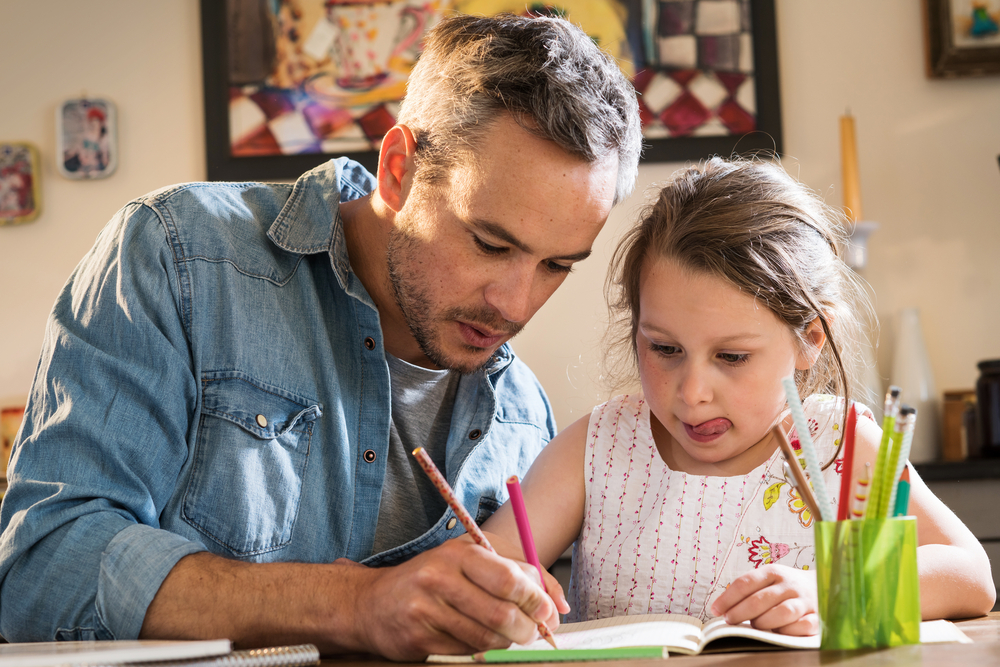 Action ItemList the top three reasons your customers should pay an extra 20% for you vs. the competition.
Questions and Discussion
Chris Peterson
cpeterson@vectorfirm.com